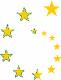 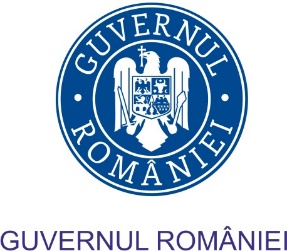 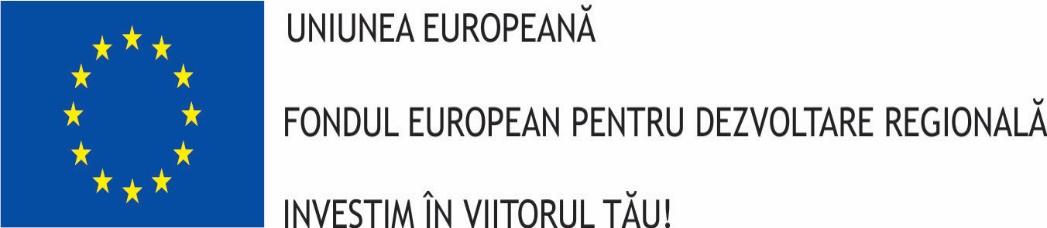 СНЦ“ЕЦПБ“
„BG RO Mobility” 
cod proiect 16.4.2.113, еMS ROBG – 155
Valoarea contribuției UE: 301 715,53 euro 
Proiectul "BG RO Mobility" este cofinanţat de Uniunea Europeană prin Fondul European pentru Dezvoltare Regională în cadrul Programului Interreg V-A România – Bulgaria prin intermediul programului INTERREG VA România-Bulgaria
Axa prioritară "O regiune calificată și favorabilă incluziunii" 
Obiectivul specific "Încurajarea integrării zonei transfrontaliere în ceea ce privește ocuparea forței de muncă și mobilitatea forței de muncă”
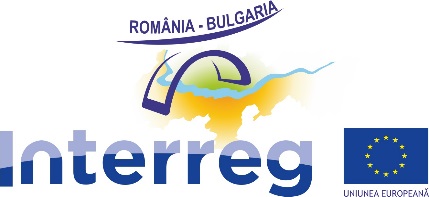 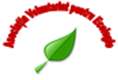 www.interregrobg.eu
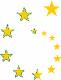 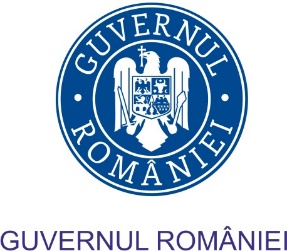 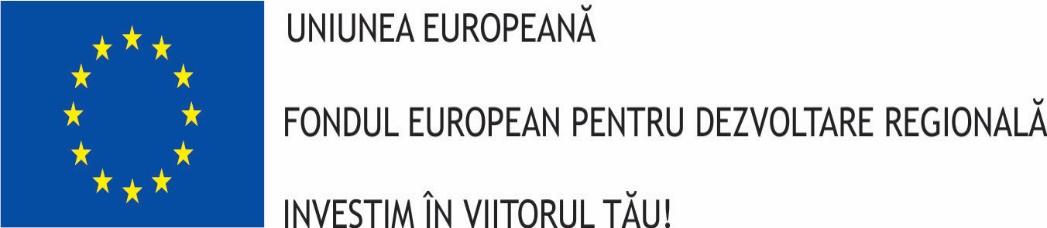 СНЦ“ЕЦПБ“
DEZVOLTARE DURABILĂ, EGALITATE DE ȘANSE,
COMBATEREA DISCRIMINĂRII ȘI PROTECȚIA MEDIULUI
Conținutul acestui material nu reprezintă în mod necesar poziția oficială a Uniunii Europene
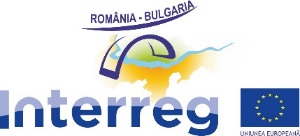 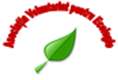 www.interregrobg.eu
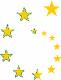 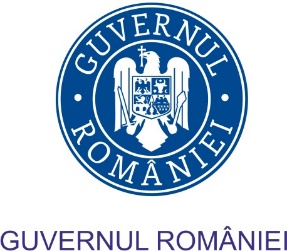 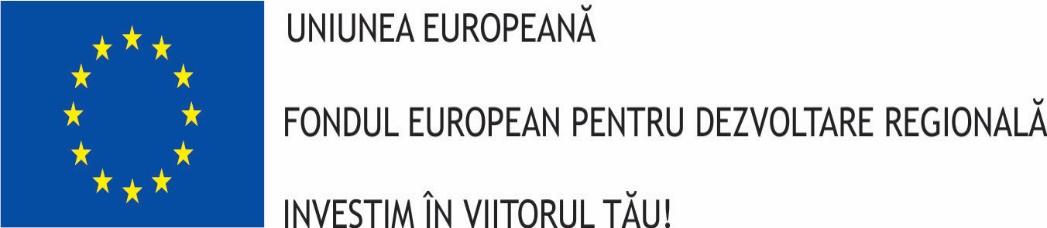 СНЦ“ЕЦПБ“
Dezvoltare durabilă

    Conceptul de dezvoltare durabilă desemnează totalitatea formelor și metodelor de dezvoltare socio-economică care se axează în primul rând pe asigurarea unui echilibru între aspectele sociale, economice și ecologice și elementele capitalului natural.
    Conceptul de dezvoltare durabilă a luat naștere ca răspuns la apariția problemelor de mediu. Conferința privind mediul de la Stockholm din 1972 este momentul în care se recunoaște că activitățile umane contribuie la deteriorarea mediului înconjurător, ceea ce pune în pericol viitorul Planetei.
    Principiul de bază al dezvoltării durabile este sustenabilitatea, un criteriu de sustenabilitate presupune că, la un nivel minim, generaţiile viitoare nu ar putea să trăiască mai rău decât generaţiile actuale.
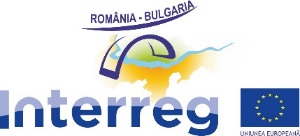 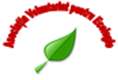 www.interregrobg.eu
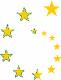 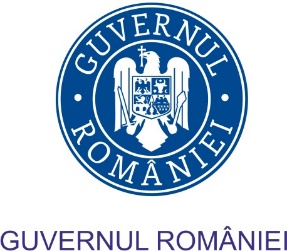 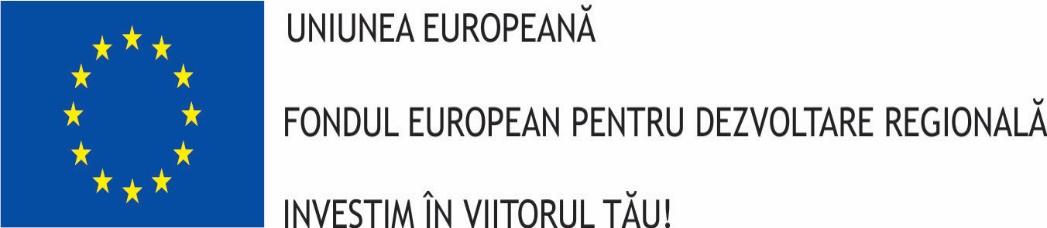 СНЦ“ЕЦПБ“
La nivelul Uniunii Europene, dezvoltarea durabila a devenit obiectiv asumat incepand cu 1997, cand a fost inclus in Tratatul de la Maastricht. In anul 2001 a fost adoptata Strategia de Dezvoltare Durabila la Gotheborg.
  Cateva etape sunt esentiale in construirea unei strategii pentru dezvoltare durabila:
  Identificarea provocarilor specifice dezvoltarii durabile
  Elaborarea unui set de masuri raspuns la problemele identificate
  Consum si productie durabile
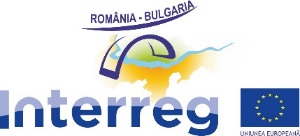 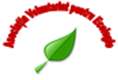 www.interregrobg.eu
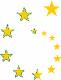 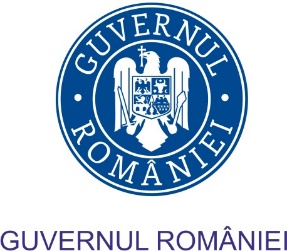 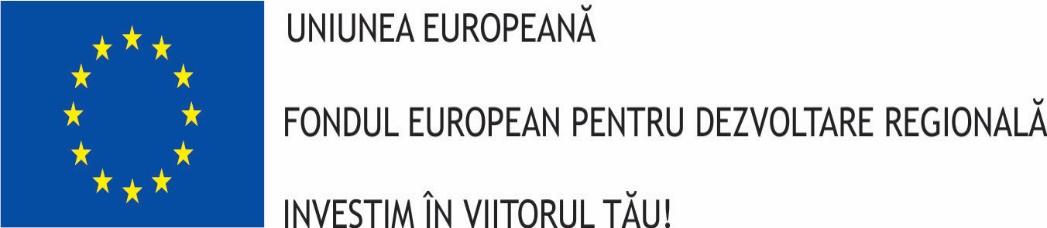 СНЦ“ЕЦПБ“
În multe ţări, strategiile dezvoltării durabile nu sunt, din păcate, consacrate legal, oficial, printr-un for legislativ (parlamentul, guvernul etc.). În unele ţări, însă, există un mandat legal pentru strategiile dezvoltării durabile la nivel parlamentar.
   În Uniunea Europeană, de exemplu, există cerinţa de a integra problemele sustenabilităţii în politicile Uniunii (Art.6 al Tratatului Uniunii, hotărârile reuniunii ţărilor UE de la Cardiff).
   Cadrul instituţional responsabil cu elaborarea, aprobarea şi implementarea strategiei variază de la o ţară la alta, dar oricum organismele specializate pe probleme de mediu (ministere, agenţii, centre etc.) au început să joace un rol tot mai mare.
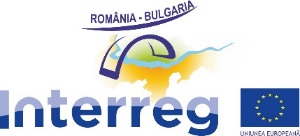 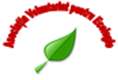 www.interregrobg.eu
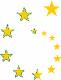 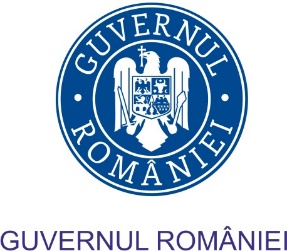 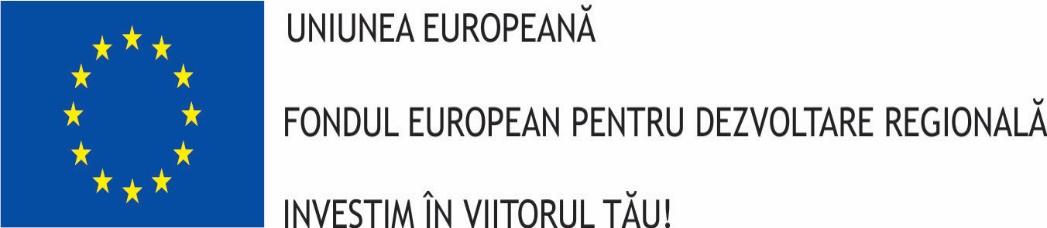 СНЦ“ЕЦПБ“
Managementul strategic al dezvoltării durabile presupune, pe lângă stabilirea unor obiective pe termen lung (15–20 ani), compatibilizate cu cele pe termenele scurt şi mediu, şi aplicarea unui set de principii şi criterii validate eficient pe plan internaţional:
    Managementul integrat 
    Echitatea intergeneraţională 
    Precauţia
    Abordarea ciclului de viaţă
    Prevenţia
    Participarea publică
    Principiul bunei guvernări
    Parteneriatele privat-public şi public-privat
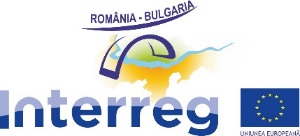 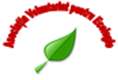 www.interregrobg.eu
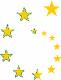 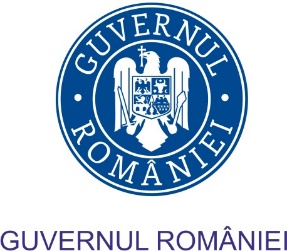 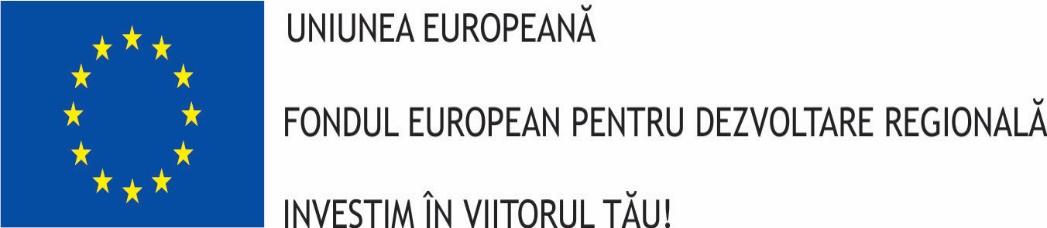 СНЦ“ЕЦПБ“
Dezvoltarea durabila a comunităţilor locale reprezintă o provocare şi o prioritate înacelaşi timp. O provocare, pentru că o comunitate trebuie să fie receptivă la transformările şi schimbările externe şi interne care o pot afecta, adaptându-se acestor schimbări prinacţiuni şi îniţiative strategice locale.

   O comunitate durabilă este cea care deţine controlul asupra procesului de dezvoltare, a deciziilor pe care le elaborează şi le adoptă, asigurând durabilitatea la nivel local.

   Comunitate adurabilă are o viziune asupra dezvoltării susţinută şi promovată de toate sectoarele comunităţii,asociaţiile civice, autorităţile locale, organizaţiile religioase, tineri, etc.
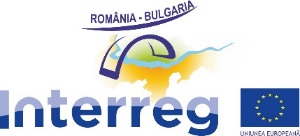 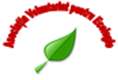 www.interregrobg.eu
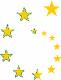 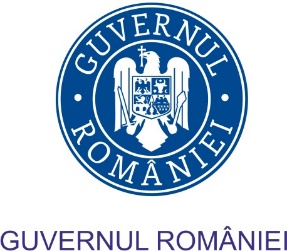 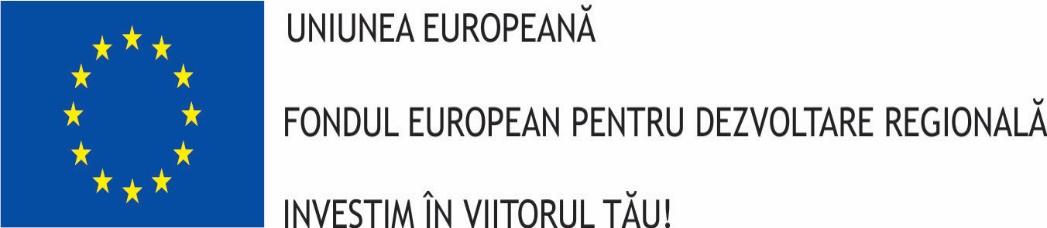 СНЦ“ЕЦПБ“
O comunitate durabilă este cea care deţine controlul asupra procesului de dezvoltare, adeciziilor pe care le elaborează şi le adoptă, asigurând durabilitatea la nivel local.

    Comunitatea durabilă utilizează resursele proprii pentru a asigura necesitaţilegeneraţiilor actuale, asigurând, în acelaşi timp, resursele necesare pentru generaţiile viitoare.

    Dezvoltarea durabilă a comunităţilor locale reprezintă o prioritate pentru că modul încare se dezvoltă localitatea îi afectează prezentul şi sansele de viitor.
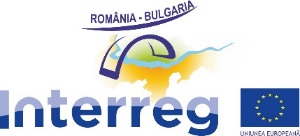 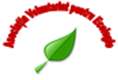 www.interregrobg.eu
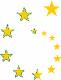 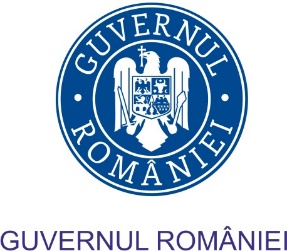 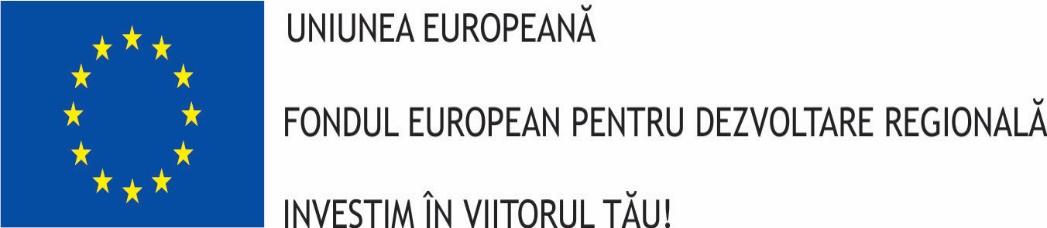 СНЦ“ЕЦПБ“
Combaterea discriminării și promovarea egalității de șanse

    Egalitatea de șanse are la bază asigurarea participării depline a fiecărei persoane la viata economică și socială, fară deosebire de origine etnică, sex, religie, vârstă, dizabilități sau orientare sexuală
      Tipuri de discriminare:
    discriminarea directă se înţelege situaţia în care o persoană este tratată mai puţin favorabil, pe criterii de gen, rasă, naţionalitate, categorie socială, handicap, boala cronică, etc, decât este, a fost sau ar fi tratată altă persoană într-o situaţie comparabilă.    
    discriminare indirectă se înţelege situaţia în care o dispoziţie, un criteriu sau o practică, aparent neutră, ar dezavantaja în special persoane aparţinând unui grup defavorizat în raport cu persoanele majoritare.
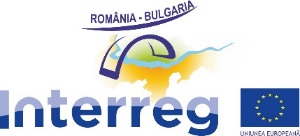 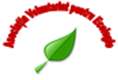 www.interregrobg.eu
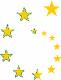 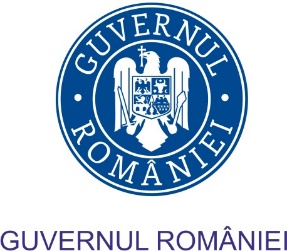 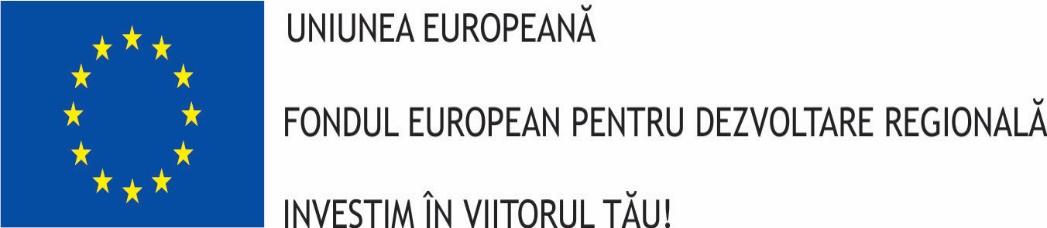 СНЦ“ЕЦПБ“
Discriminarea pe criteriul de sex 
    Orice diferenţiere, excludere sau restricţie bazată pe sex, care are ca efect sau scop împiedicarea sau anularea recunoaşterii, beneficiului sau exercitării de către femei, indiferent de statutul lor matrimonial, pe baza egalităţii dintre bărbaţi şi femei, a drepturilor omului şi libertăţilor fundamentale, în domeniile politic, economic, social, cultural, civil sau în orice alt domeniu. 

     Discriminare pozitivă
    Acțiunile pozitive au drept scop promovarea principiului tratamentului egal pentru o categorie de femei sau bărbați, care la un moment dat este într-o poziție dezavantajoasă în comparație cu majoritatea. Ele sunt inițiate pentru a oferii categoriei defavorizate o serie de avantaje cu scopul stabilirii unor şanse reale în accesul la anumite drepturi
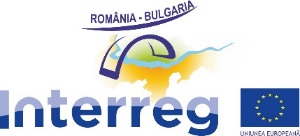 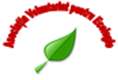 www.interregrobg.eu
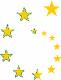 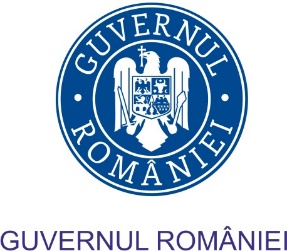 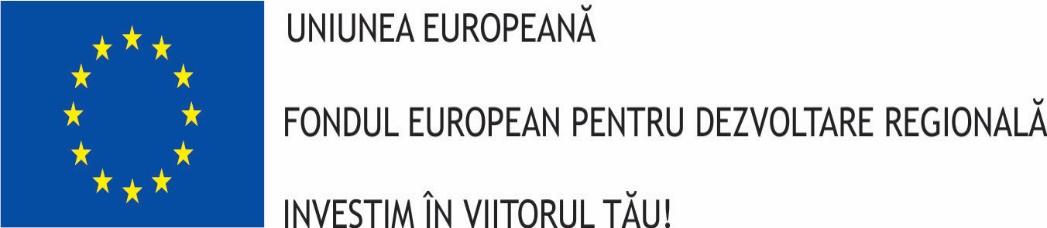 СНЦ“ЕЦПБ“
Câteva dintre cele mai importante documente privind egalitatea de şanse şi nediscriminarea, adoptate la nivelul ONU sau al UE, sunt:
    Carta Socială Europeană revizuită din 03.05.1996, publicată în Monitorul Oficial, Partea I nr. 193/04.05.1999.
    Convenţia ONU privind eliminarea tuturor formelor de discriminare împotriva femeilor (CEDAW) adoptată în 1979 şi intrată în vigoare în 1981.
    Directiva 79/7/CE privind aplicarea progresiva a tratamentului egal privind regimul legal de securitate socială (protecţia împotriva riscurilor la îmbolnăviri, invaliditate, bătrâneţe, accidente de munca, boli profesionale, şomaj şi asistenţă socială).
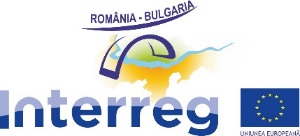 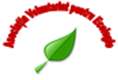 www.interregrobg.eu
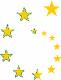 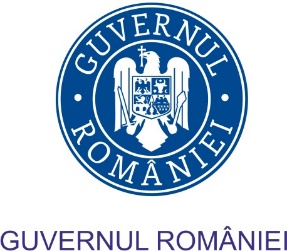 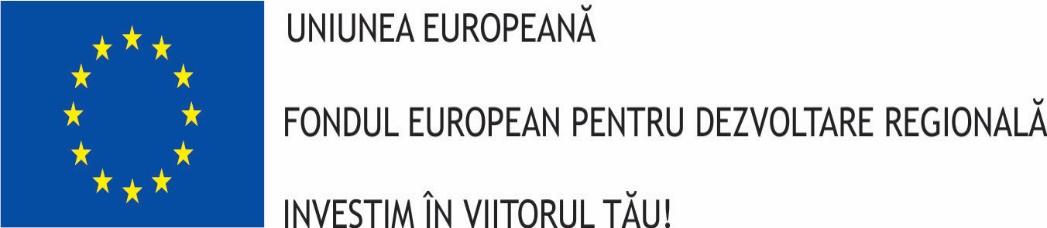 СНЦ“ЕЦПБ“
Combaterea discriminării la locul de muncă 

    Discriminarea, ca formă de marginalizare de orice fel și în orice situație este, din păcate, un fenomen încă prezent în societatea democratică, fiind atât de obișnuit încât e considerat normal de către foarte mulți români. 

    Este ilegală discriminarea persoanelor pe criterii de sex, vârstă, dizabilitate, origine etnică sau rasială, religie, convingeri sau orientare sexuală. 

    În ceea ce priveste discriminarea femeilor, în toate țările lumii (în special cele ale lumii a treia) acestea sunt, în general, implicate în activități profesionale mai puțin calificate și, deci, mai slab remunerate.
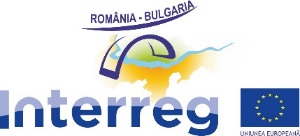 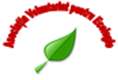 www.interregrobg.eu
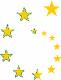 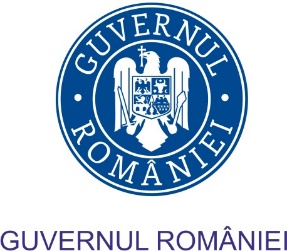 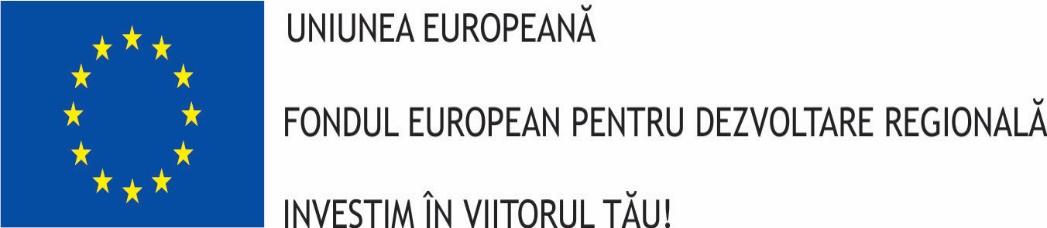 СНЦ“ЕЦПБ“
Discriminarea persoanelor cu handicap

    Dacă în majoritatea țărilor Uniunii Europene persoanele cu handicap dispun de anumite facilități atât în societate cât și la locul de muncă, în țara noastră rar se întâmpla acest lucru, pentru ca de obicei persoanele care au un anumit handicap nu au un loc de muncă. 

    Articolul 50 din Constituția României prevede: „Persoanele cu handicap se bucură de protecție specială. 

    Statul asigură realizarea unei politici naționale de egalitate a șanselor, de prevenire și de tratament ale handicapului.
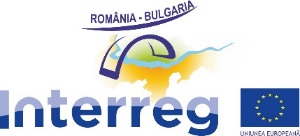 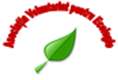 www.interregrobg.eu
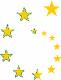 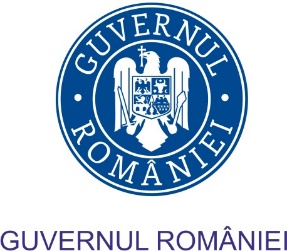 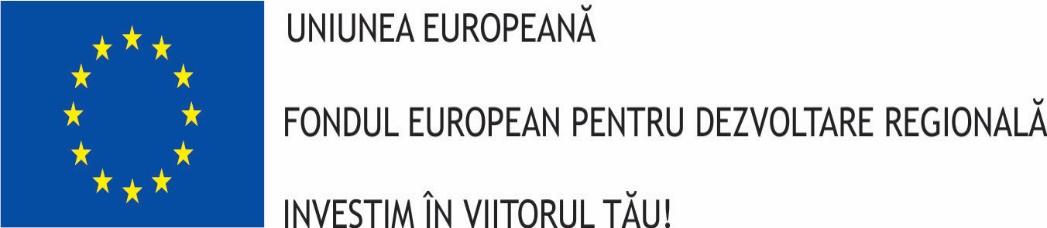 СНЦ“ЕЦПБ“
Protecția mediului
  
    Protecția mediului reprezintă ansamblul reglementărilor, măsurilor și acțiunilor care au ca scop menținerea, protejarea și îmbunătățirea condițiilor naturale de mediu, ca și reducerea sau eliminarea, acolo unde este posibil, a poluării mediului inconjurător și a surselor de poluare.
    În instituțiile publice trebuie avut în vedere şi introducerea unor teme specifice pentru protecţia mediului şi utilizarea raţională a resurselor naturale:
    informare cu privire la Legea 132/2010 privind colectarea selectivă a deşeurilor în instituţiile publice; 
    includerea elementelor de eco-eficienţă în criteriile de selecţie a proiectelor şi în efectuarea achiziţiilor publice;
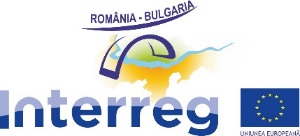 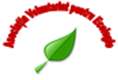 www.interregrobg.eu
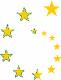 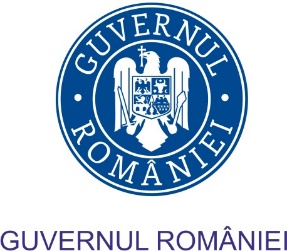 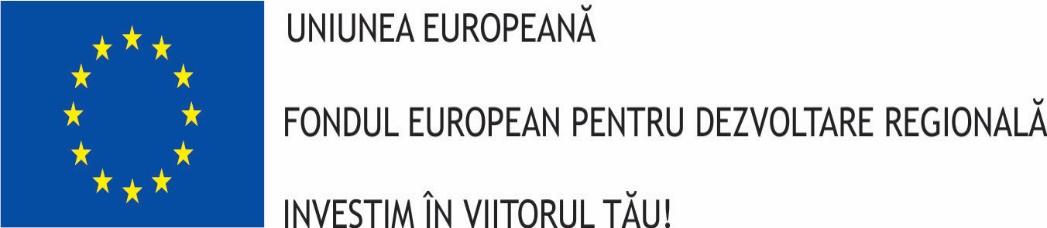 СНЦ“ЕЦПБ“
Protectia mediului este o problema majora a ultimului deceniu dezbatuta la nivel mondial, fapt ce a dat nastere numeroaselor dispute intre tarile dezvoltate si cele in curs de dezvoltare.
    Acest lucru a impus infiintarea unor organizatii internationale ce au ca principale obiective adoptarea unor solutii de diminuare a poluarii si cresterea nivelului calitatii mediului in ansamblu.
    Pentru elaborarea unor programe pentru protejarea mediului, trebuie identificati toti factorii de mediu si zonele in care pot aparea probleme de poluare a acestora. 
    Un astfel de program presupune identificarea zonelor, evaluarea costurilor necesare si stabilirea responsabilitatilor pentru derularea proiectelor.
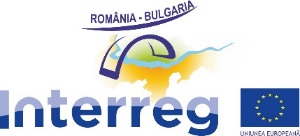 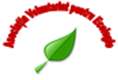 www.interregrobg.eu
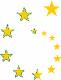 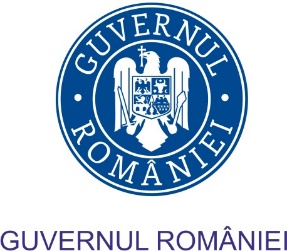 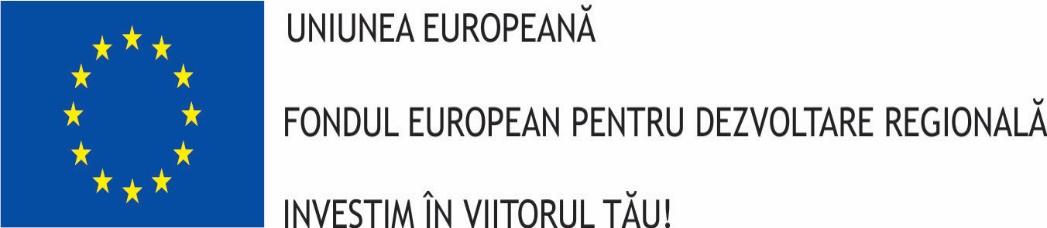 СНЦ“ЕЦПБ“
Presiunea activitatii omului asupra mediului natural creste foarte rapid. De asemenea, se accelereaza dezvoltarea industriala, schimburile, circulatia marfurilor, spatiul ocupat, parcurs si utilizat pentru activitatile umane este din ce in ce mai vast.

    Comportamentul individului polueaza mediul intr-o masura mai mare sau mai mica, fie sub forma activitatii cotidiene, fie a consumurilor turistice.

    Prin dezvoltarea activitatii umane sunt afectate toate componentele mediului in proportii diferite. Dintre aceste elemente cele mai importante sunt: peisajele, solul, apa, flora, fauna, monumentele.
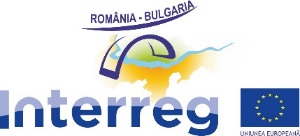 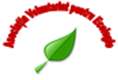 www.interregrobg.eu
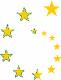 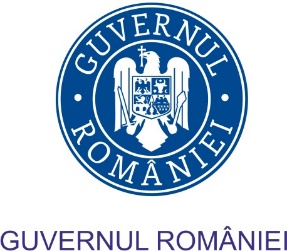 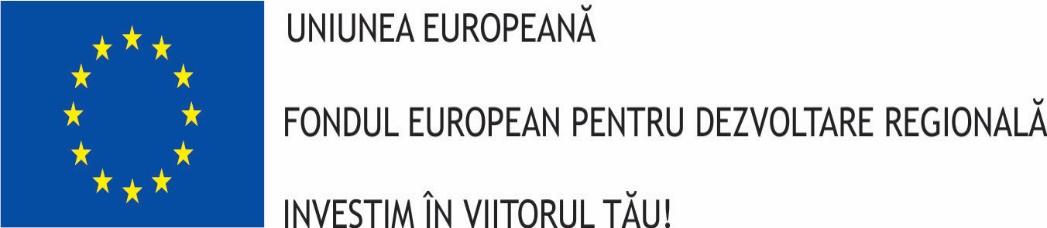 СНЦ“ЕЦПБ“
Protejarea mediului inconjurător se poate realiza prin:
    reducerea consumului de materiale şi energie în domeniul construcţiilor; 
    reducerea cantităţii de deşeuri din construcţii şi demolări şi creşterea gradului de reciclare a acestora; 
    reducerea cantităţii de energie utilizată în spaţiile construite, precum şi a emisiilor produse (în special cele de canalizare); 
    creşterea eficienţei prelucrării şi a recirculării deşeurilor solide provenite din aşezările umane
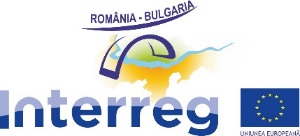 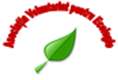 www.interregrobg.eu
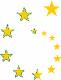 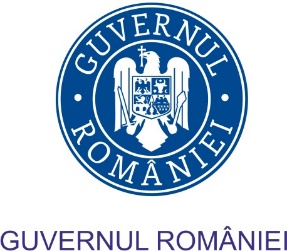 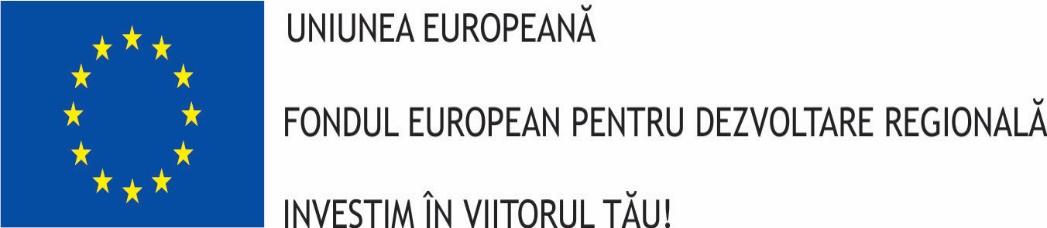 СНЦ“ЕЦПБ“
VA MULȚUMIM PENTRU ATENȚIE!

Salvează natura!
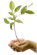 Conținutul acestui material nu reprezintă în mod necesar poziția oficială a Uniunii Europene
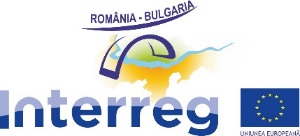 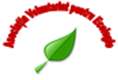 www.interregrobg.eu